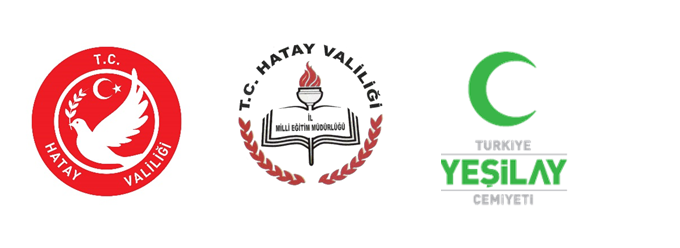 Sağlıklı Nesil, Sağlıklı Gelecek  Projesi                                    Dereceye Giren Öğrencilerimiz
«Sağlıklı Nesil, Sağlıklı Gelecek" Projesi
İLKOKULLAR ARASI RESİM YARIŞMASI BİRİNCİSİDila MAHANOĞLU  Özel Hatay Doğuş İlkokulu
İLKOKULLAR ARASI RESİM YARIŞMASI İKİNCİSİ  Sabahat TURAN Reyhanlı Jandarma İlkokulu
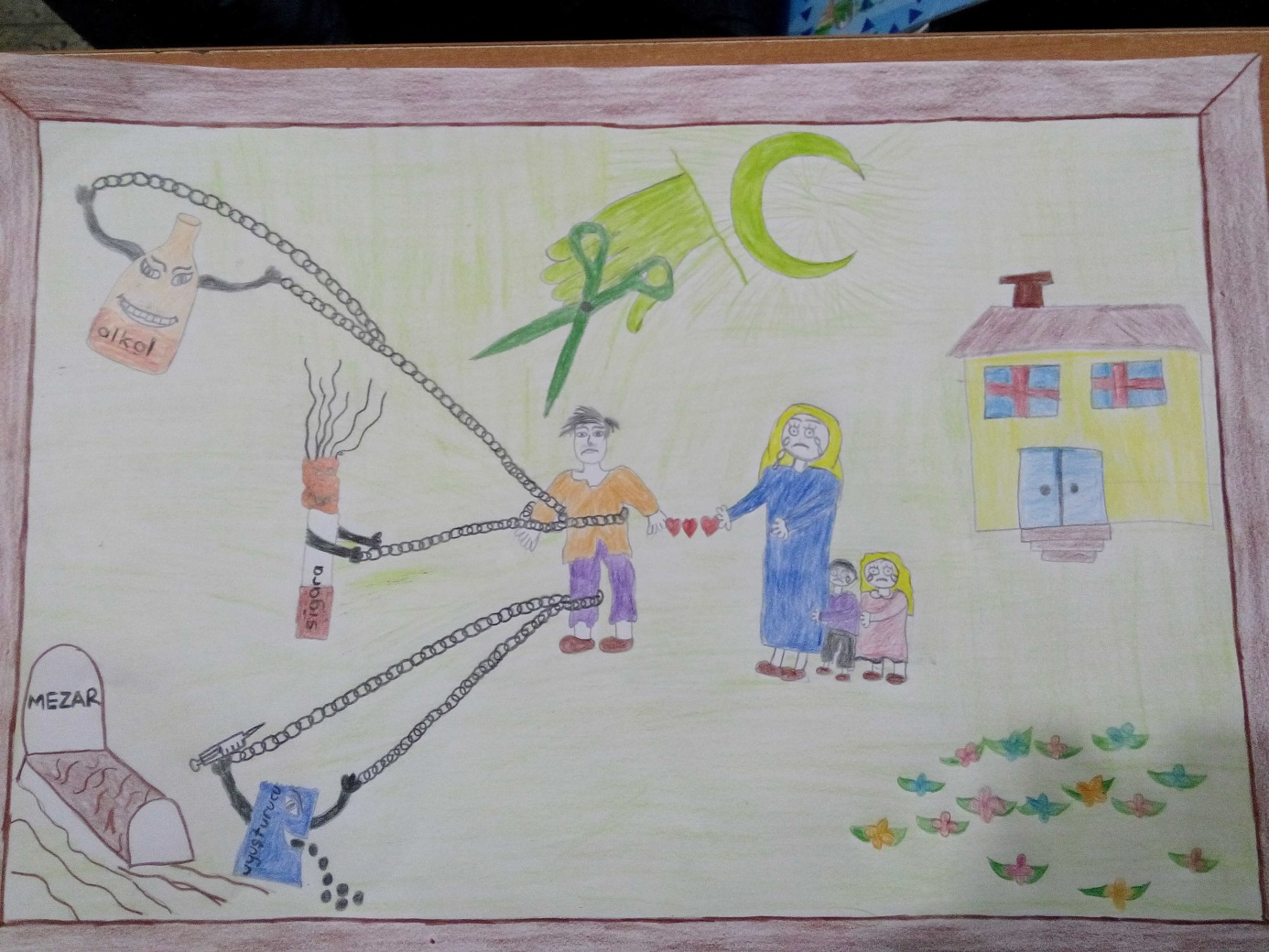 İLKOKULLAR ARASI RESİM YARIŞMASI ÜÇÜNCÜSÜ  Elif AKSOYAntakya TOBB İlkokulu
ORTAOKULLAR ARASI SLOGAN YARIŞMASI BİRİNCİSİ Fatma KURT  Erzin Yoncadüzü Ortaokulu
“Ye mandalina, portakal, içme sigara zinde kal.”
ORTAOKULLAR ARASI SLOGAN YARIŞMASI İKİNCİSİ Öykü ŞEKER Hüseyin Özbuğday Ortaokulu
“Ekrana dalma, yalnız kalma.”
ORTAOKULLAR ARASI SLOGAN YARIŞMASI ÜÇÜNCÜSÜ Batuhan DEMİRYayladağı Yeditepe Ortaokulu
“Baba nargile içme, temiz havamı kirletme.”
ORTAOKULLAR ARASI KOMPOZİSYON YARIŞMASI BİRİNCİSİDilara TELLİ Dörtyol Mevlana İmam Hatip Ortaokulu
Sigara Ölümdür başlıklı eser.
ORTAOKULLAR ARASI KOMPOZİSYON YARIŞMASI İKİNCİSİ Hande ÖZDEMİR Harbiye Esenbulak Ortaokulu
Kararan Renkler başlıklı eser.
ORTAOKULLAR ARASI KOMPOZİSYON YARIŞMASI ÜÇÜNCÜSÜ Nileyda SAĞALTICIÖzel TED Hatay Ortaokulu
Kaldır Gözlerini Bilgisayardan başlıklı eser.
LİSELER ARASI AFİŞ YARIŞMASI BİRİNCİSİGülbahar KÖSEHacı Ali Nurlu Mesleki ve Teknik And. Lisesi
LİSELER ARASI AFİŞ YARIŞMASI İKİNCİSİKader DOĞRUYüksel Acun Anadolu Lisesi
LİSELER ARASI AFİŞ YARIŞMASI ÜÇÜNCÜSÜŞebnem Gül KUŞAKKarlısu Sosyal Bilimler Lisesi
LİSELER ARASI KARİKATÜR YARIŞMASI BİRİNCİSİZeynep KOÇAKTOKİ Şehit Süleyman Yılmaz Anadolu Lisesi
LİSELER ARASI KARİKATÜR YARIŞMASI İKİNCİSİEmre SUADİYEYüksel Acun Anadolu Lisesi
LİSELER ARASI KARİKATÜR YARIŞMASI ÜÇÜNCÜSÜFatih EŞREMFatih Anadolu Lisesi
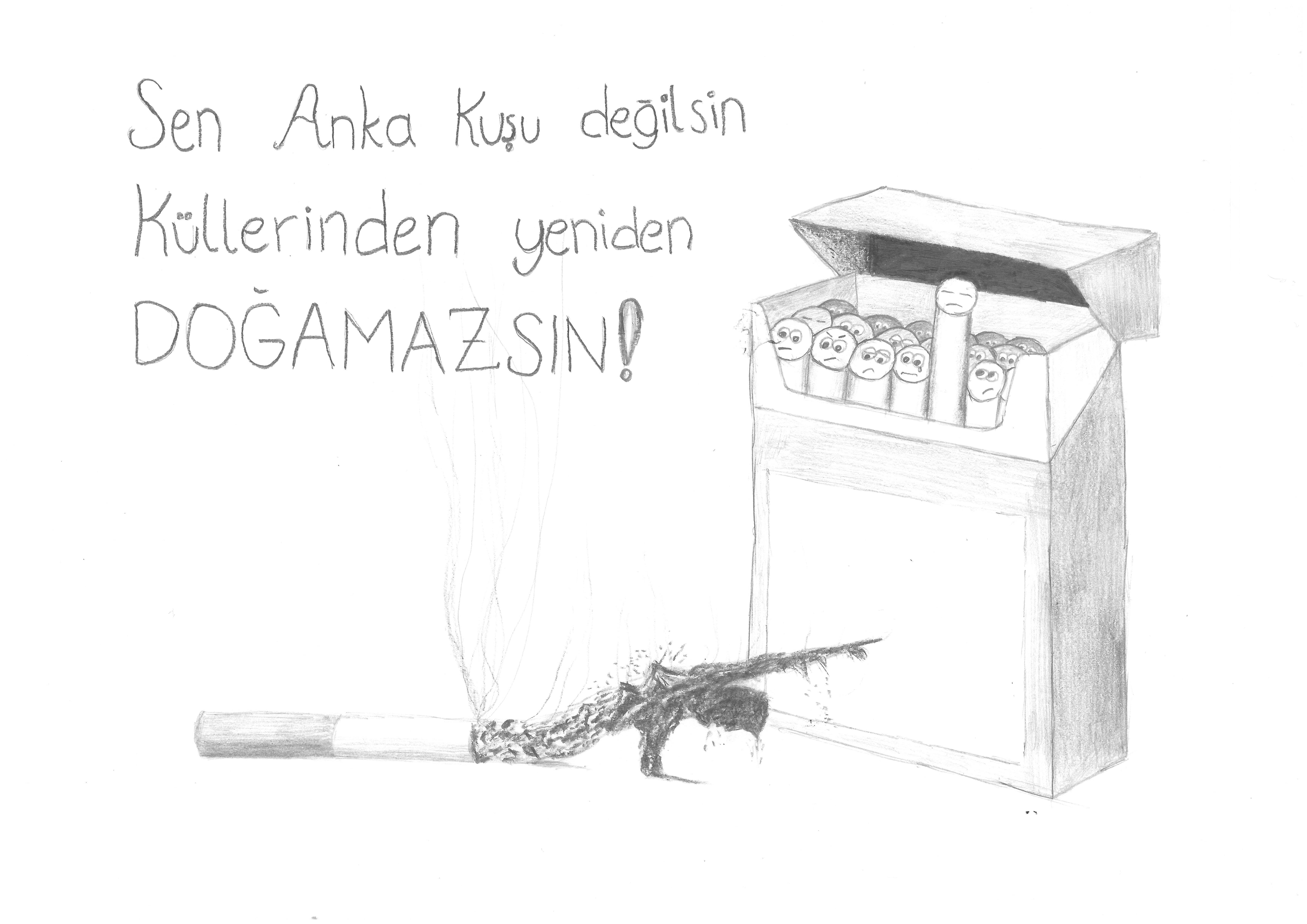 LİSELER ARASI ÖYKÜ YARIŞMASI BİRİNCİSİNazlıcan TURHAN İskenderun İbni Sina Anadolu Lisesi
«Hazır mıyım Hayata?» başlıklı eser.
LİSELER ARASI ÖYKÜ YARIŞMASI İKİNCİSİNeslihan ÇAVAŞ Kırıkhan Naim Atakaş Anadolu Lisesi
«Arkadaş Kurbanı» başlıklı eser.
LİSELER ARASI ÖYKÜ YARIŞMASI ÜÇÜNCÜSÜHasret AKDENİZ İskenderun İbni Sina Anadolu Lisesi
«Bize Geç Kaldın Baba» başlıklı eser.